พรีเซนเทชั่น
FIN Café
ครั้งที่ 17
CAMT
41805
การเบิกจ่ายเงินอุดหนุนทั่วไป
ปี2568
การเบิกจ่ายแบบเดิม
ขั้นที่1 User ทำเอกสารขออนุมัติงบประมาณ ขออนุมัติเบิกจ่ายในระบบ SMART OFFICE และแนบใบสำคัญรับเงินของหัวหน้าโครงการฯ
ขั้นที่2 การเงินเปิดโครงการในระบบ ONESTOPSERVICE
ขั้นที่3 User ทำเอกสารยืมเงิน หรือเบิกจ่ายในระบบ  ONESTOPSERVICE
การเบิกจ่ายแบบใหม่
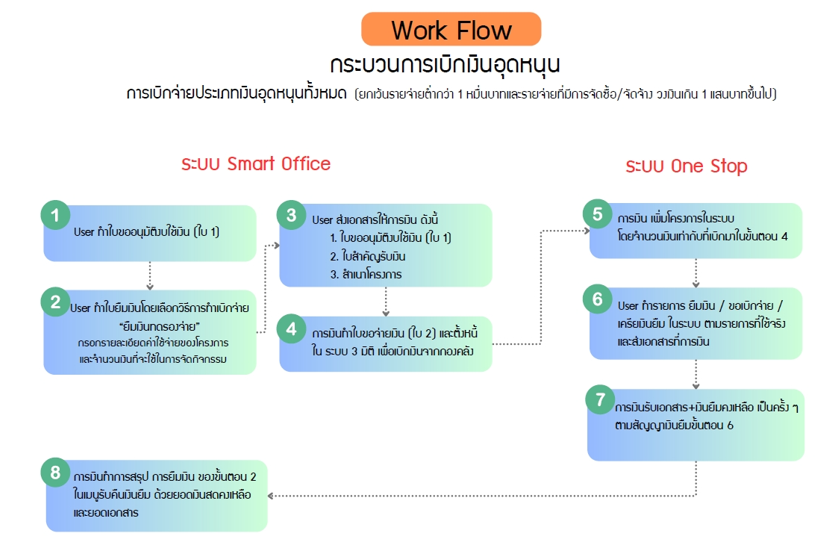 การเบิกจ่ายแบบใหม่
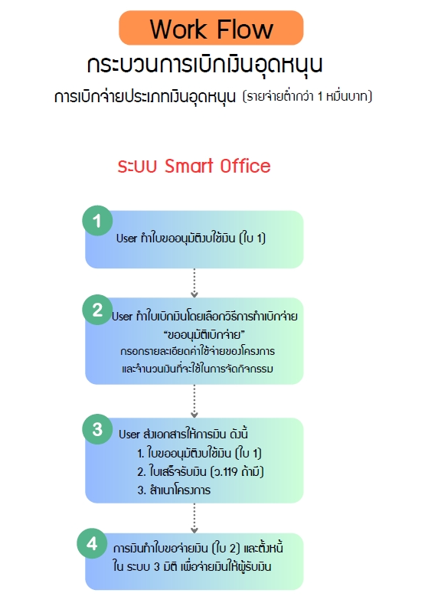 การเบิกจ่ายแบบใหม่
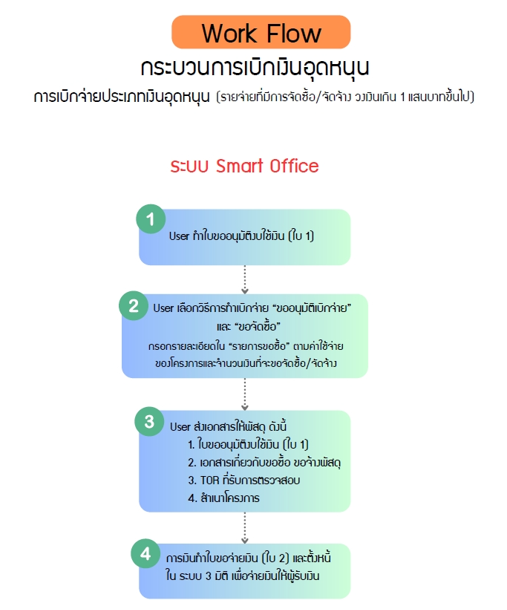 ตัวอย่างกรณีที่ 2 ใบสำคัญรับเงิน
เงินอุดหนุนจ่าย SMART OFFICE
ทะเบียนส่งเอกสาร และติดตามเอกสาร
ปี2568
ฟอร์มสำหรับส่งเอกสาร
https://forms.gle/aVufJgwJuiaNNsGx8
ติดตามเอกสาร
https://url.in.th/GjAbi
ขอบคุณ
FIN Café